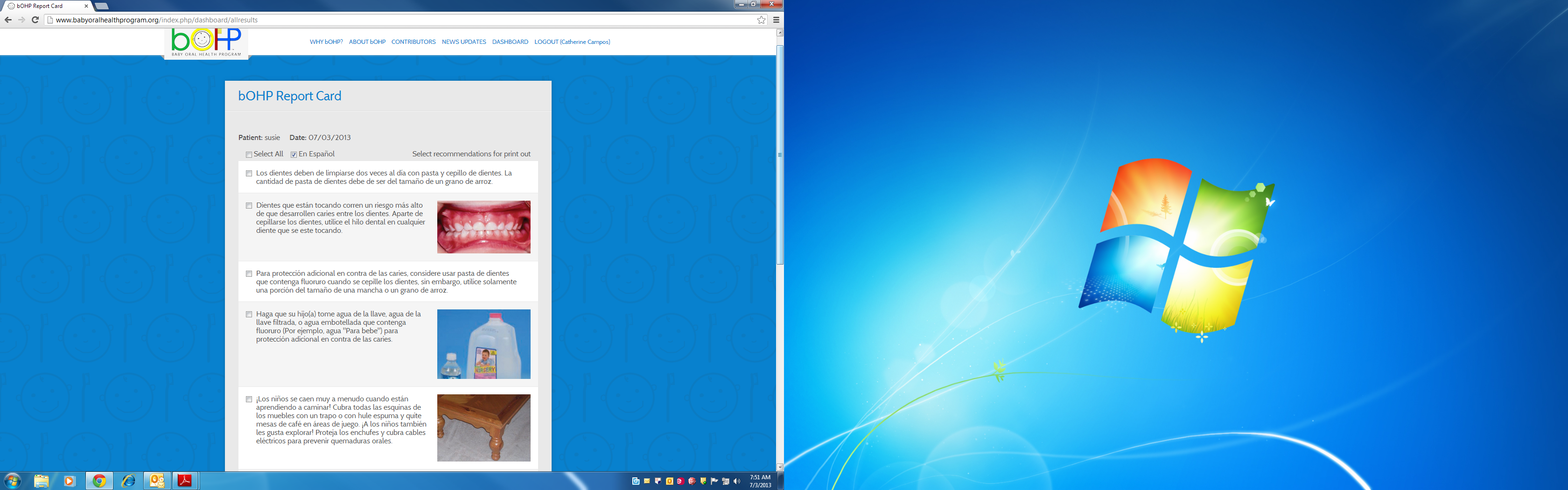 Report Card now in Spanish- click this button…